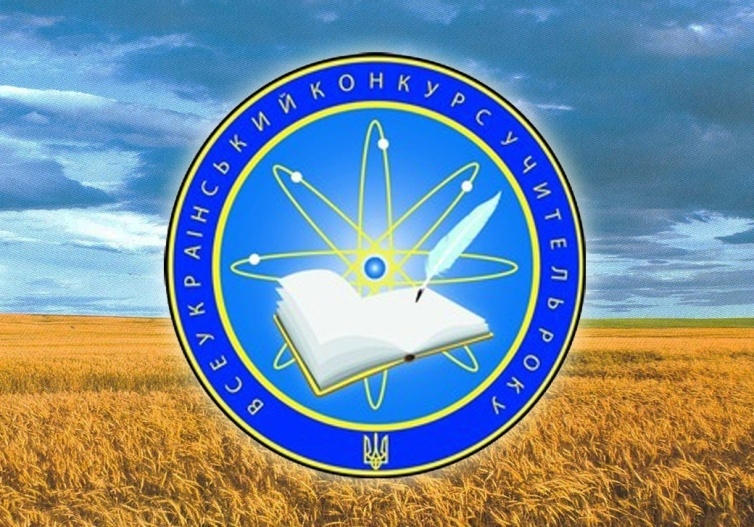 Учитель  року  2021
УКРАЇНСЬКА МОВА ТА ЛІТЕРАТУРА
Статистичні дані за результатами реєстрації учасників першого туру конкурсу
Кількість учасників першого туру всеукраїнського конкурсу “Учитель року - 2021” у номінації  “Українська мова та література”
Усього на конкурс зареєстровано 4 012 педагогів, з них
1389 у номінації “Українська мова та література”
Територіальне розміщення закладів освіти учасників першого туру всеукраїнського конкурсу “Учитель року - 2021” у номінації “Українська мова та література”
Педагогічний стаж учасників першого туру всеукраїнського конкурсу “Учитель року - 2021” у номінації  “Українська мова та література”
Кваліфікаційні категорії учасників першого туру всеукраїнського конкурсу “Учитель року - 2021” у номінації  “Українська мова та література”
Педагогічні звання учасників першого туру всеукраїнського конкурсу “Учитель року - 2021” у номінації  “Українська мова та література”
Посади учасників першого туру всеукраїнського конкурсу “Учитель року - 2021” у номінації  “Українська мова та література”
Посади учасників першого туру всеукраїнського конкурсу “Учитель року - 2021” у номінації  “Українська мова та література”
Типи закладів освіти, які представляють учасники першого туру всеукраїнського конкурсу “Учитель року – 2021” у номінації “Українська мова та література”
Вік учасників першого туру всеукраїнського конкурсу “Учитель року - 2021” у номінації  “Українська мова та література”
Середній вік учасника конкурсу в номінації – 40 років
Стать учасників першого туру всеукраїнського конкурсу “Учитель року - 2021” у номінації  “Українська мова та література”
Кількість зареєстрованих учасників першого туру всеукраїнського конкурсу “Учитель року-2021” у номінації “Українська мова та література” у розрізі регіонів